ТОС « НОВОПОКРОВСКИЙ»                                    Новохоперского муниципального района
                Воронежской области
Заявка в номинации  «Социально-ответственный ТОС».
Памятник « Погибшим воинам в годы Великой Отечественной войны»
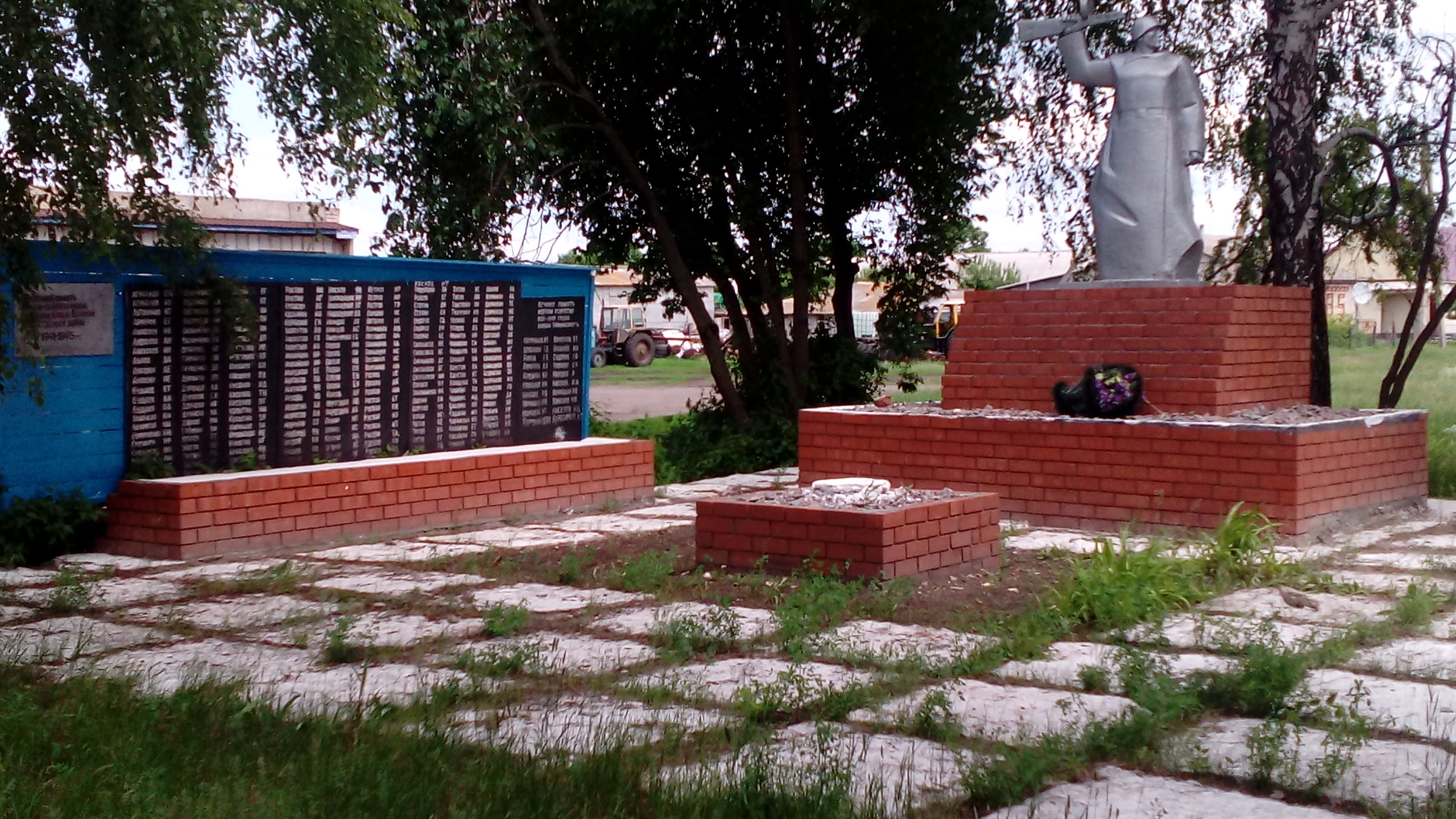 Цель и задачи работы ТОС
В поселке Новопокровский  в центре  стоит памятник  « Погибшим воинам в годы Великой Отечественной войны»  .Он давно требовал  ремонта и благоустройства территории. Инициативная  группа ТОС « Новопокровский» разработала проект и подала заявку на ГРАНТ в ассоциацию «Совет народных депутатов Воронежской области». Где получили поддержку. Благоустройство памятного места значимое и долгожданное  событие.
Пользователями инициативы являются все 440 жителей поселка Новопокровский, а также  гости ,  приезжающие навестить родные края либо родственников, или по делам люди.Проект позволил благоустоить памятное для всех жителей место .Проект ориентирован на повышение уровня патриотического воспитания, сохранение культурно-нравственных ценностей.Совместная добровольческая деятельность подрастающего поколения и взрослых  позволит укрепить связь поколений.
И работа закипела
Глава КФХ  Будаев В.В. принимал участие в работах , выделял транспорт
Завезли строительный материал и дело тронулось с места
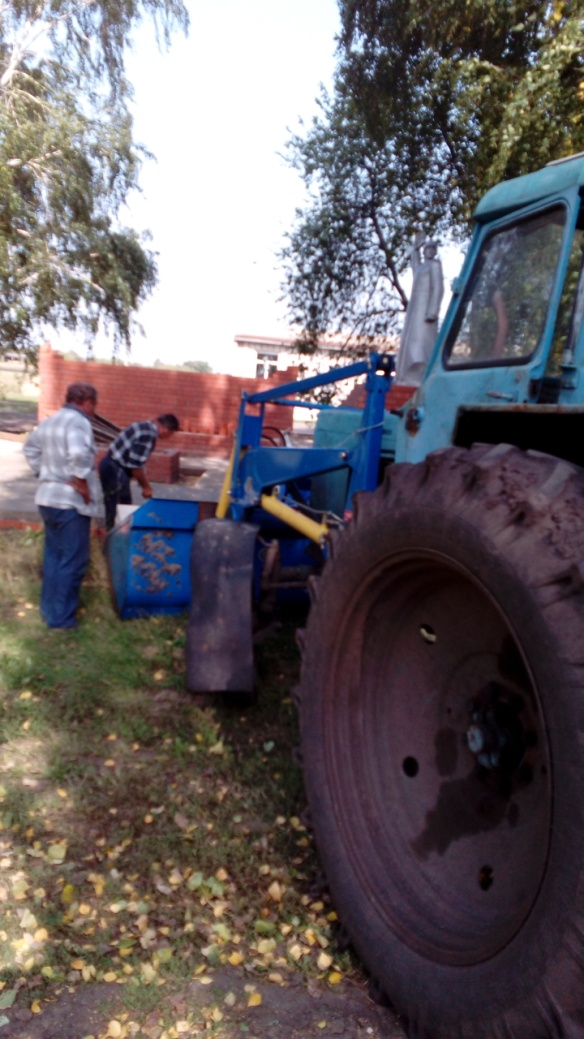 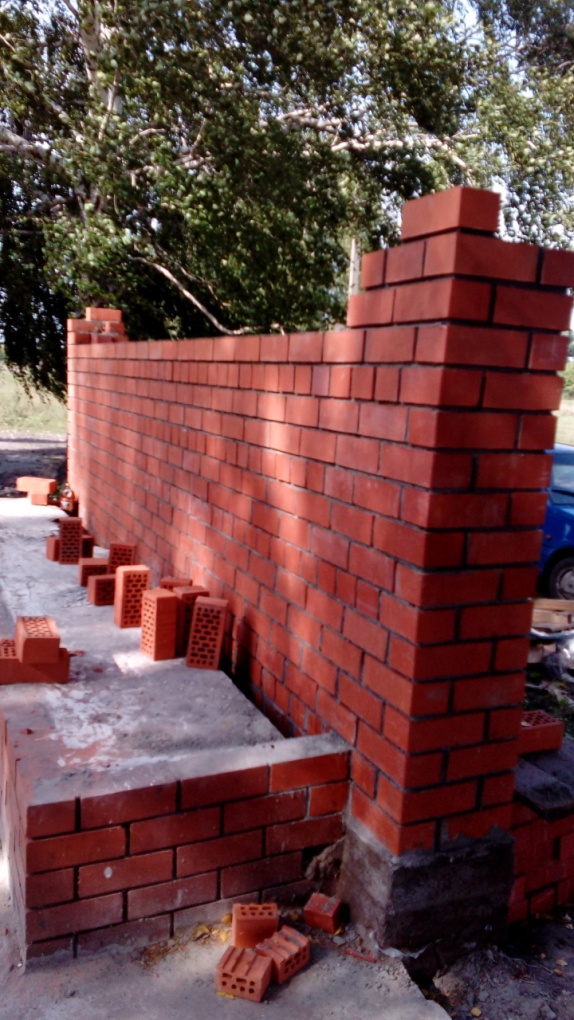 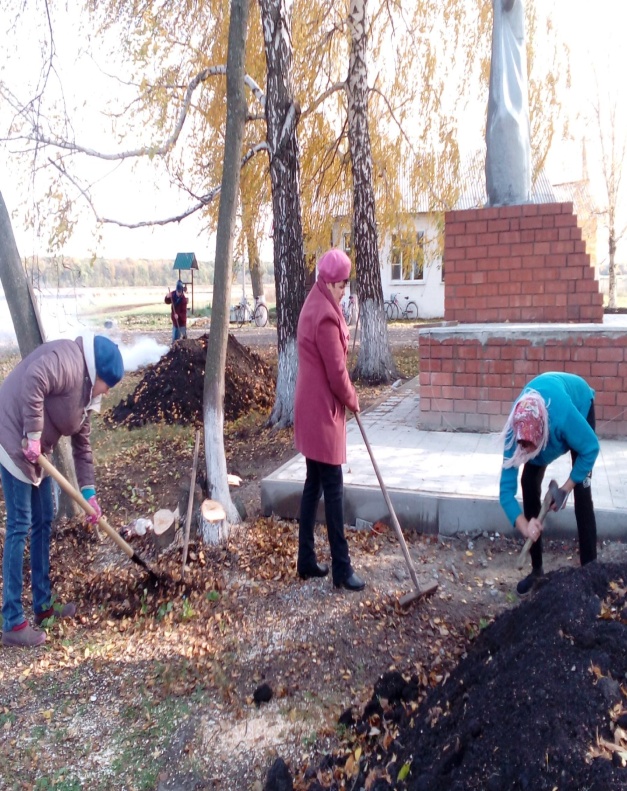 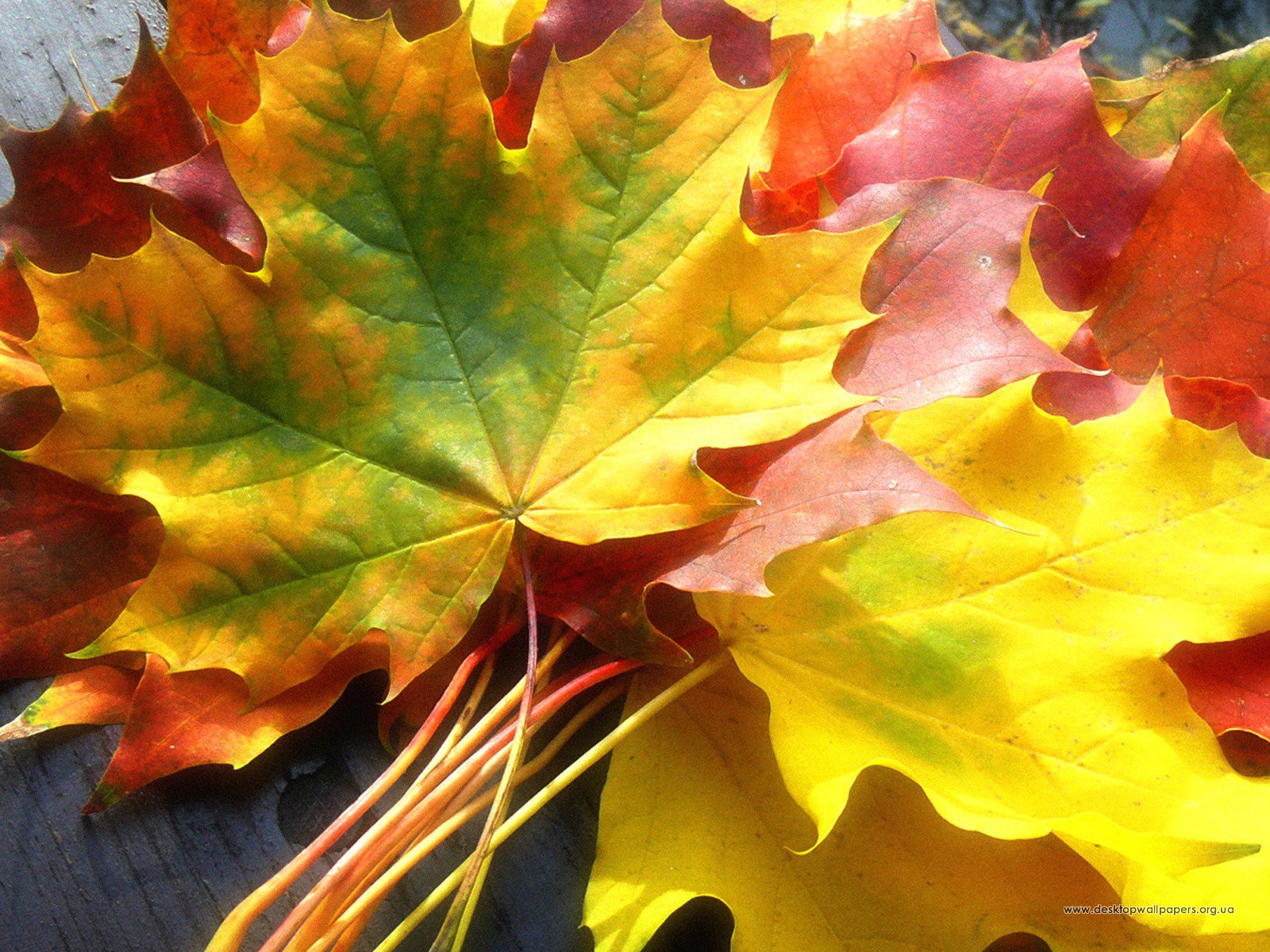 4 ноября 2017 года –открытие памятника после реконструкции.4 ноября –День народного единства
Все жители  поселка собрались на торжественное мероприятие.
Уважаемая жительница села -  Котякина Нина Яковлевна –  в 1972 году председатель сельского совета, под её  руководством построен и открыт  памятник .
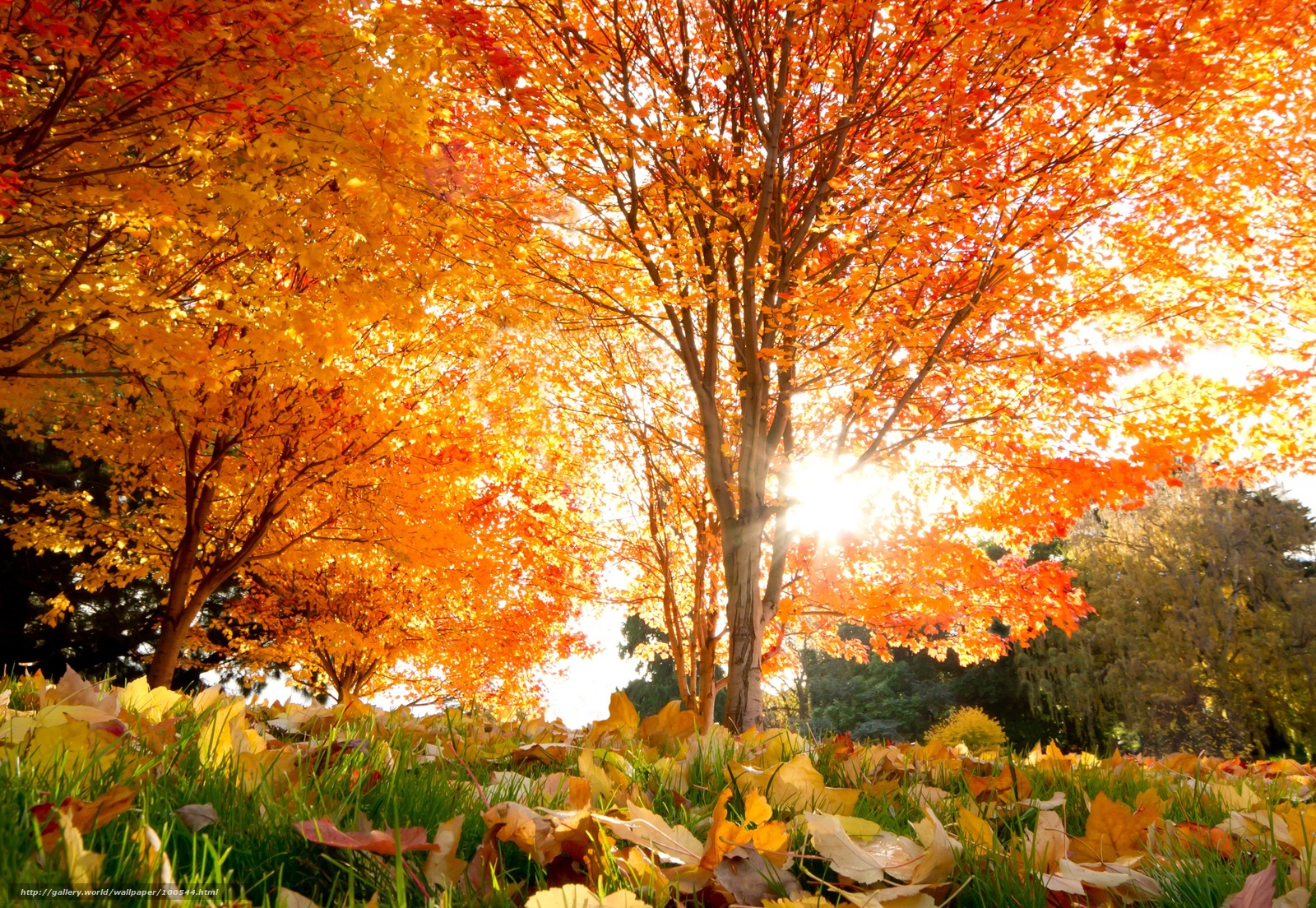 Торжественное мероприятие
Многие жители поселка брали слово.высказывали наболевшее. говорили добрые слова,
ТОС «Новопокровский»   активно сотрудничает с администрацией сельского поселения и не пропускает мероприятия проводимые на территории поселения
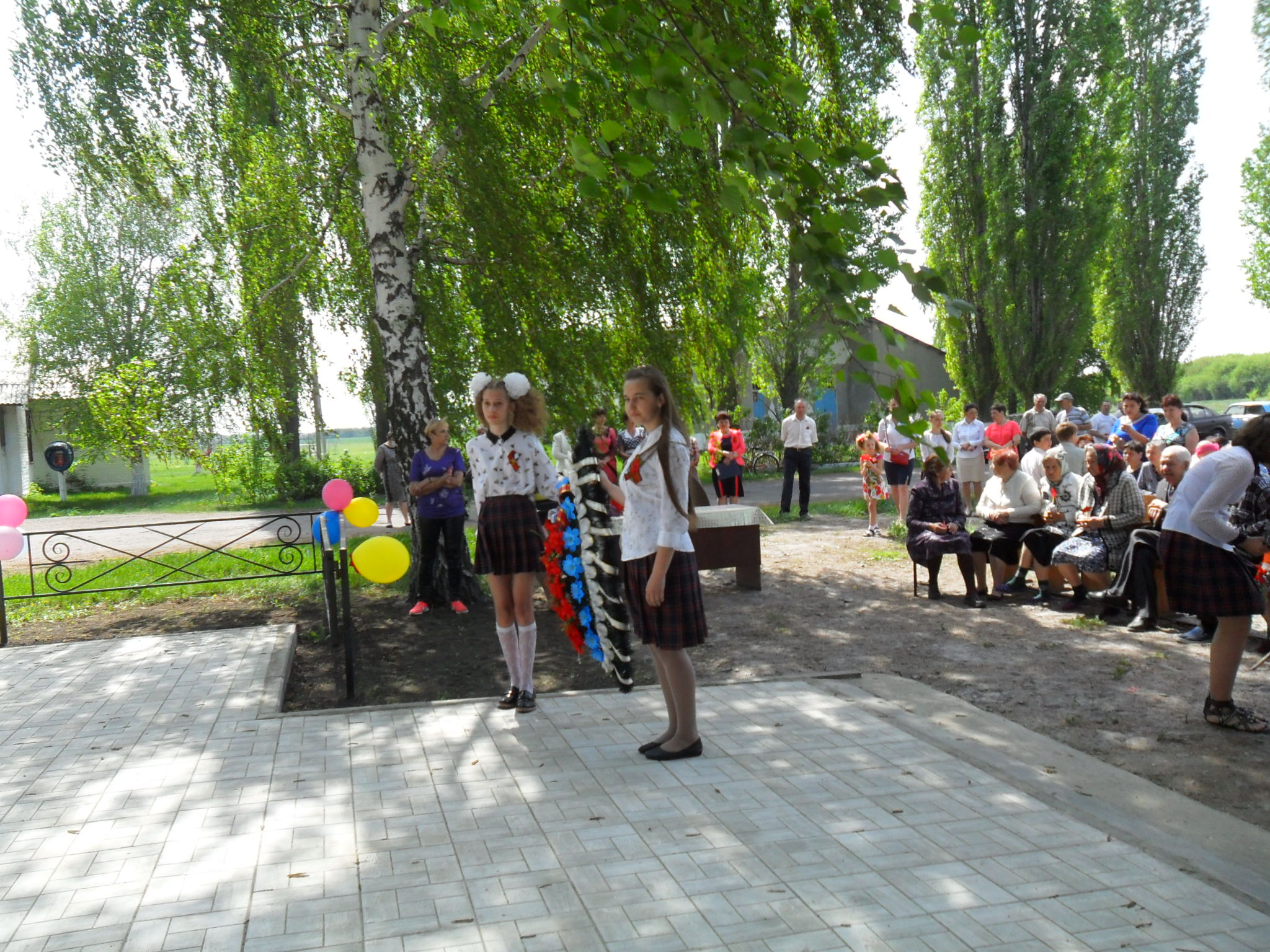 9 мая –День Победы
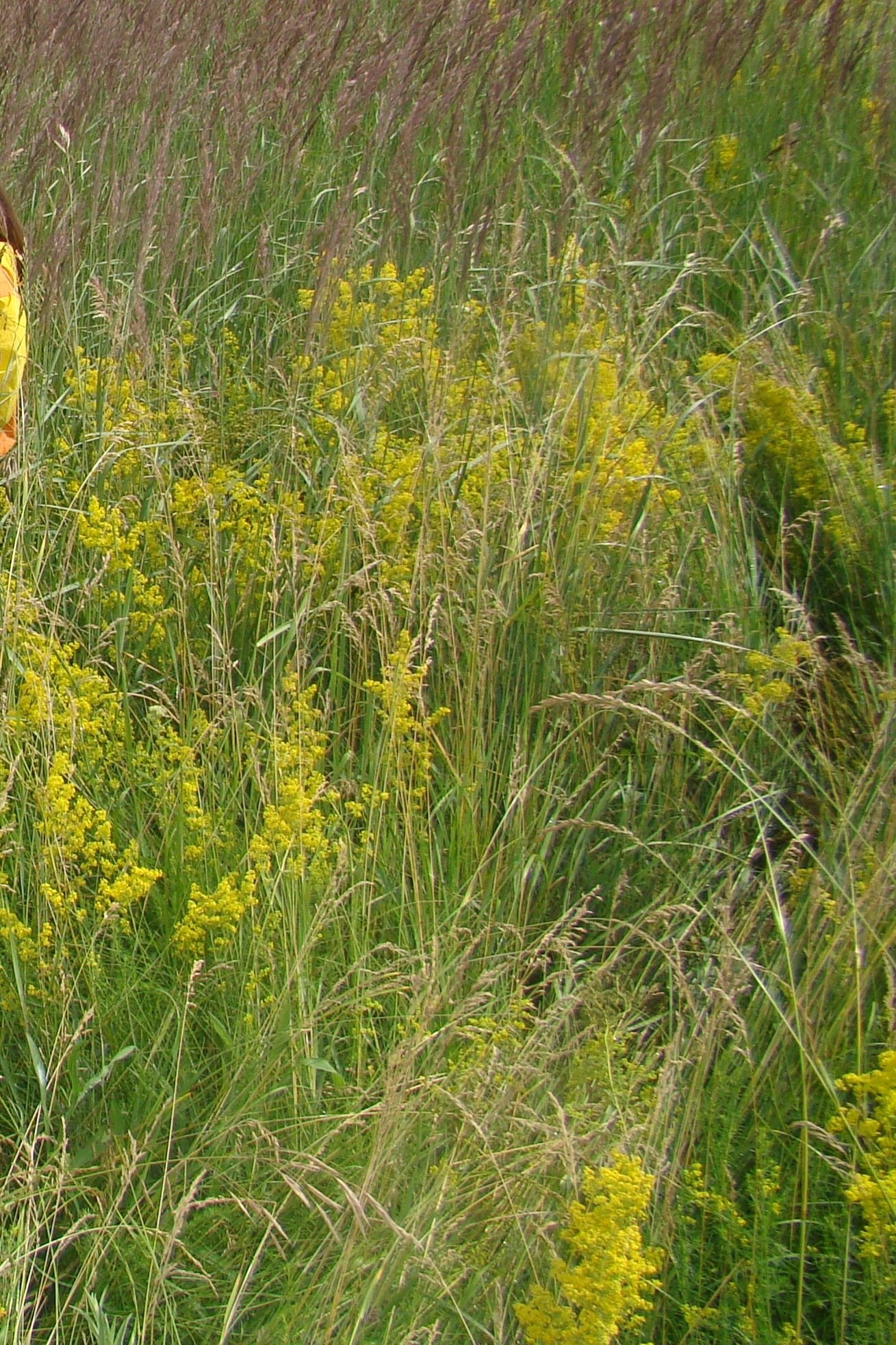 День СЕЛА
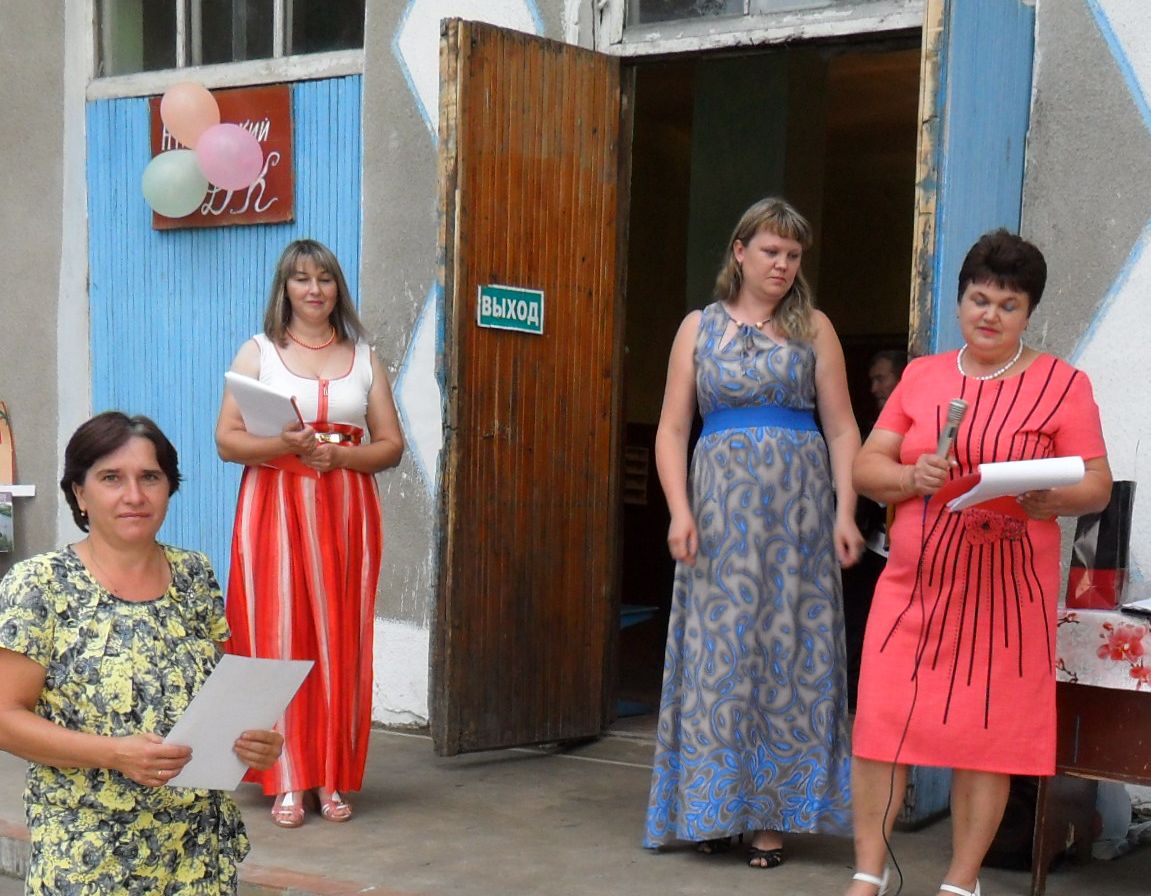 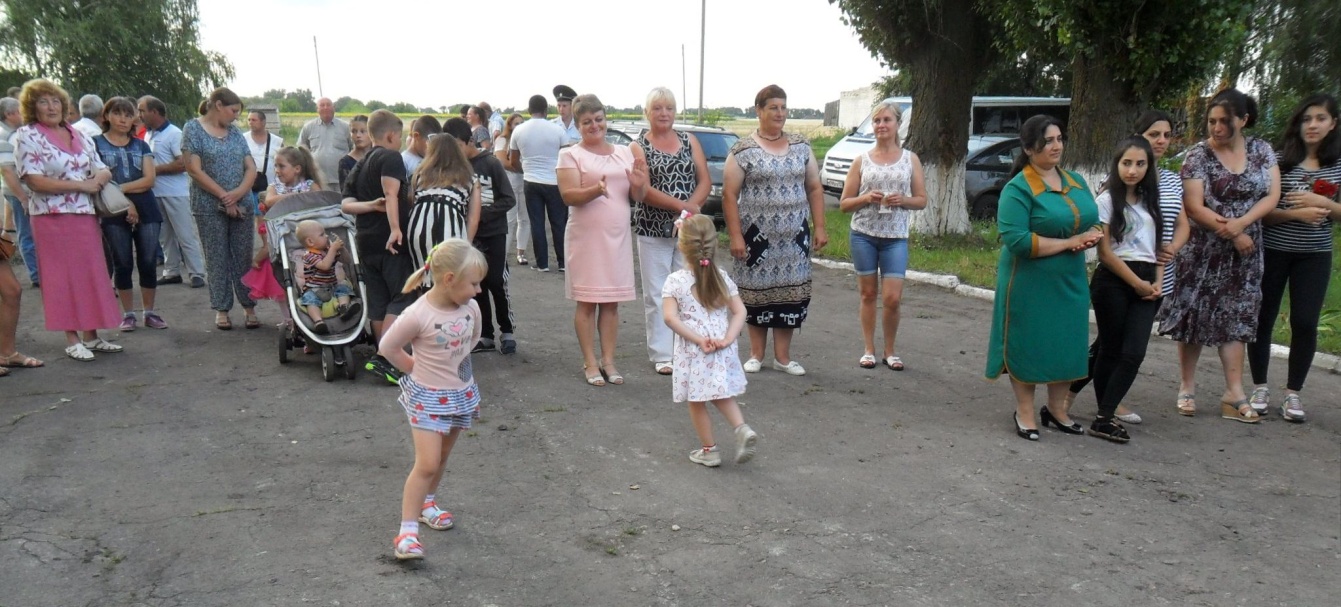 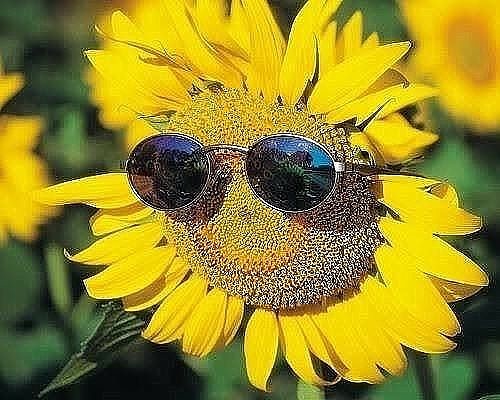 Наши мастерицы свой досуг коротают за рукоделием да красными пирогами
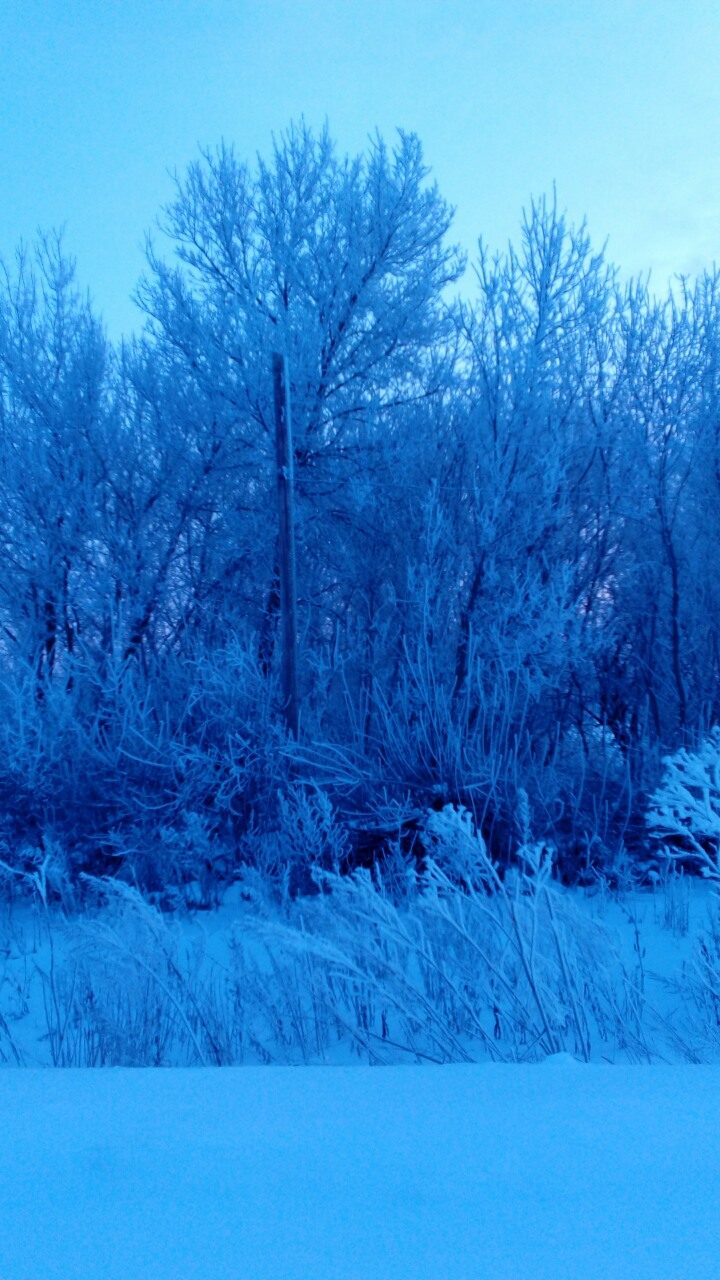 На Масленицу не приходится скучать
А девчушки –хохотушки на выдумки горазды, сказки сказывать.прибауткамит потешат.
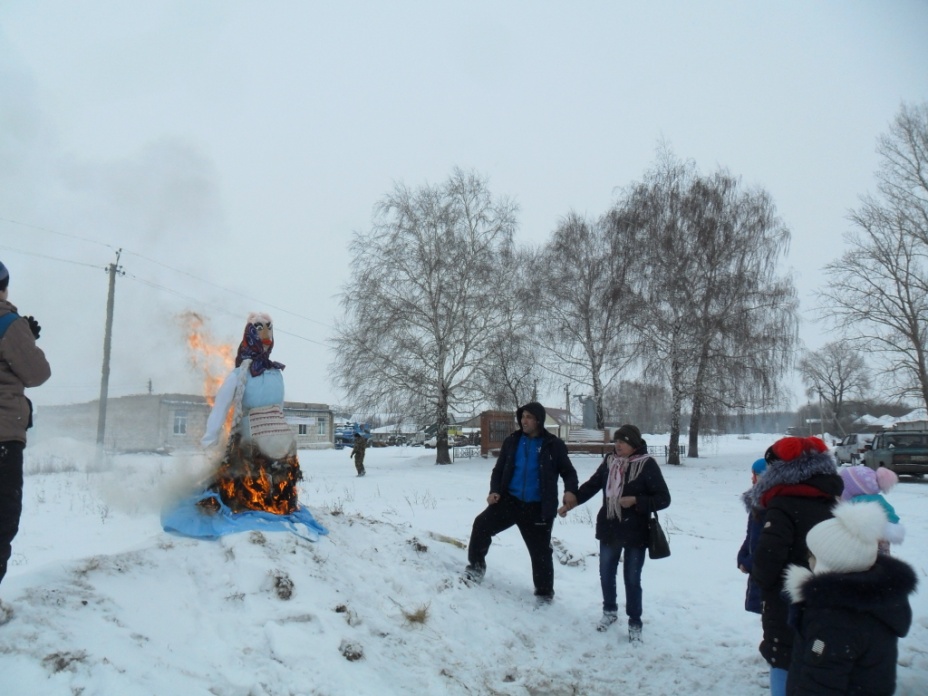 Участники ТОС « Новопокровский» активно принимают участие в субботниках, всероссийских акциях ,оказывают помощь  старикам. В нашем поселении нет брошеных и одиноких.Работают с огоньком ,и отдых приносит удовольствие
Пользователями инициативы являются все 440 жителей поселка Новопокровский, а также  гости ,  приезжающие навестить родные края либо родственников, или по делам люди.Проект позволил благоустоить памятное для всех жителей место .Проект ориентирован на повышение уровня патриотического воспитания, сохранение культурно-нравственных ценностей.Совместная добровольческая деятельность подрастающего поколения и взрослых  позволит укрепить связь поколений.